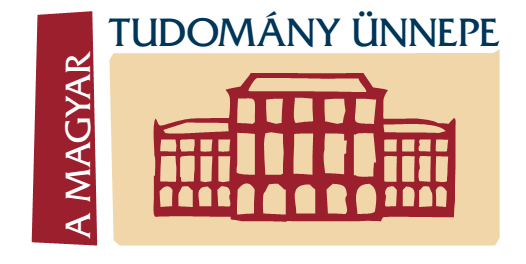 „Korszakváltás a büntetés-végrehajtásban”
EGY HIVATÁS KAPUJÁBAN
Hallgatói alapkiképzési tapasztalatok a Nemzeti Közszolgálati Egyetem 
Rendészettudományi Kar, Büntetés-végrehajtási Tanszékén
Horváth Zoltán bv. tőrm.
2013. 11. 05.
Tartalomjegyzék
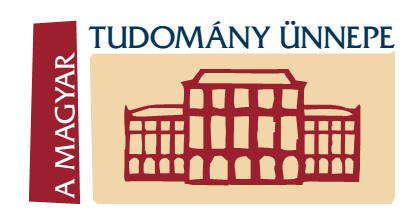 Röviden az Alapkiképzésről
Az Alapkiképzés célja
Megfogalmazott elvárások
Az eredmények
Saját szerepem
Összegzés
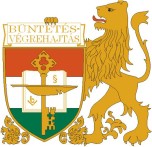 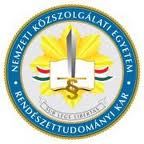 Röviden az Alapkiképzéről
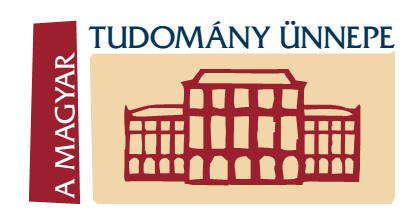 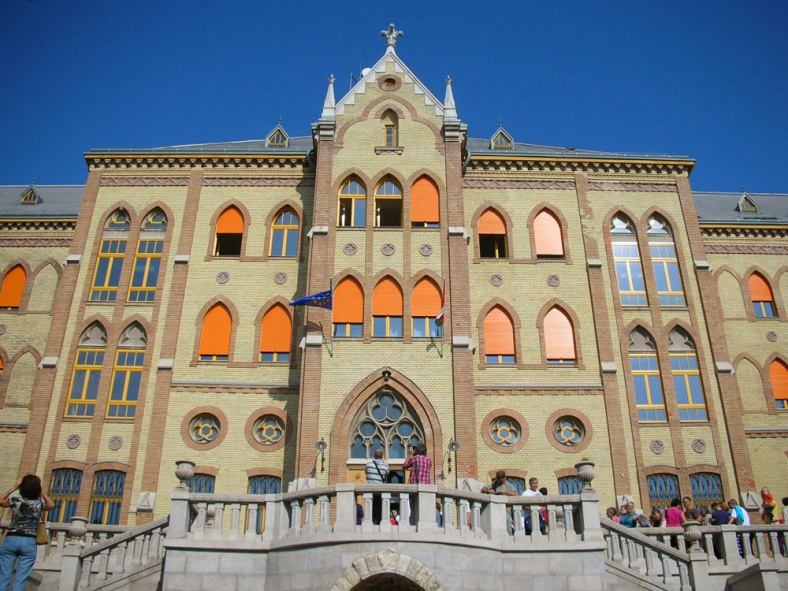 • Kiképzés ideje 5 hét

• Bent lakásos és bejárós rész

• Folyamatos előadások, tanórák

• Fokozott fizikai igénybevétel

• Új ismeretek elsajátítása
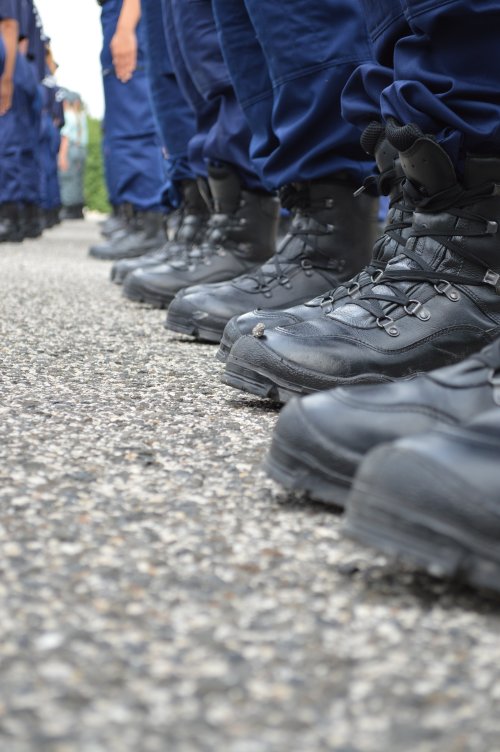 Az Alapkiképzés célja
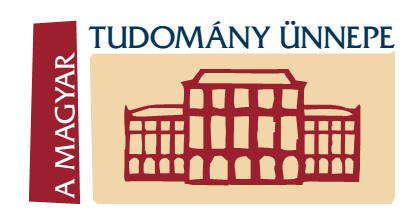 Megfelelő alap és felkészültség
Új szemlélet kialakítása
Feladat a kritériumok elsajátítása
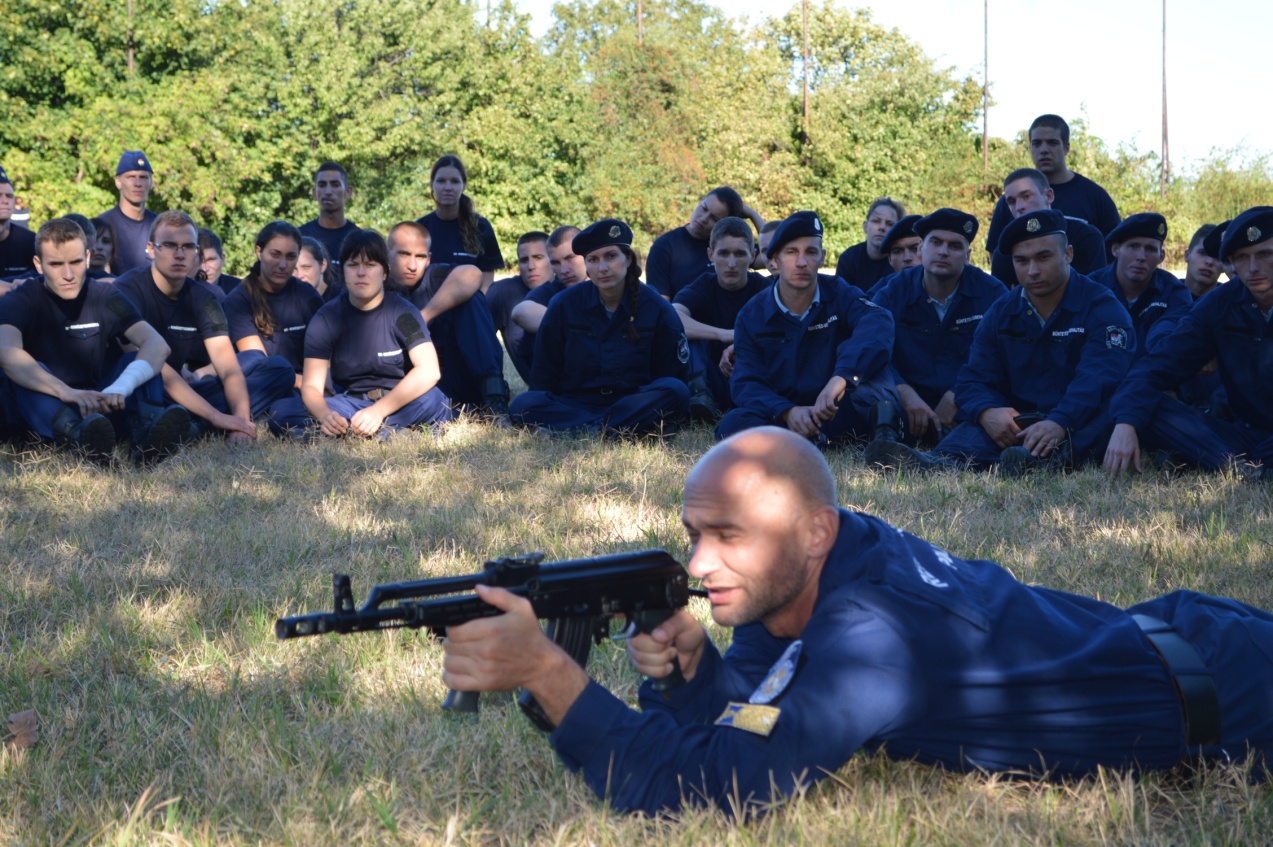 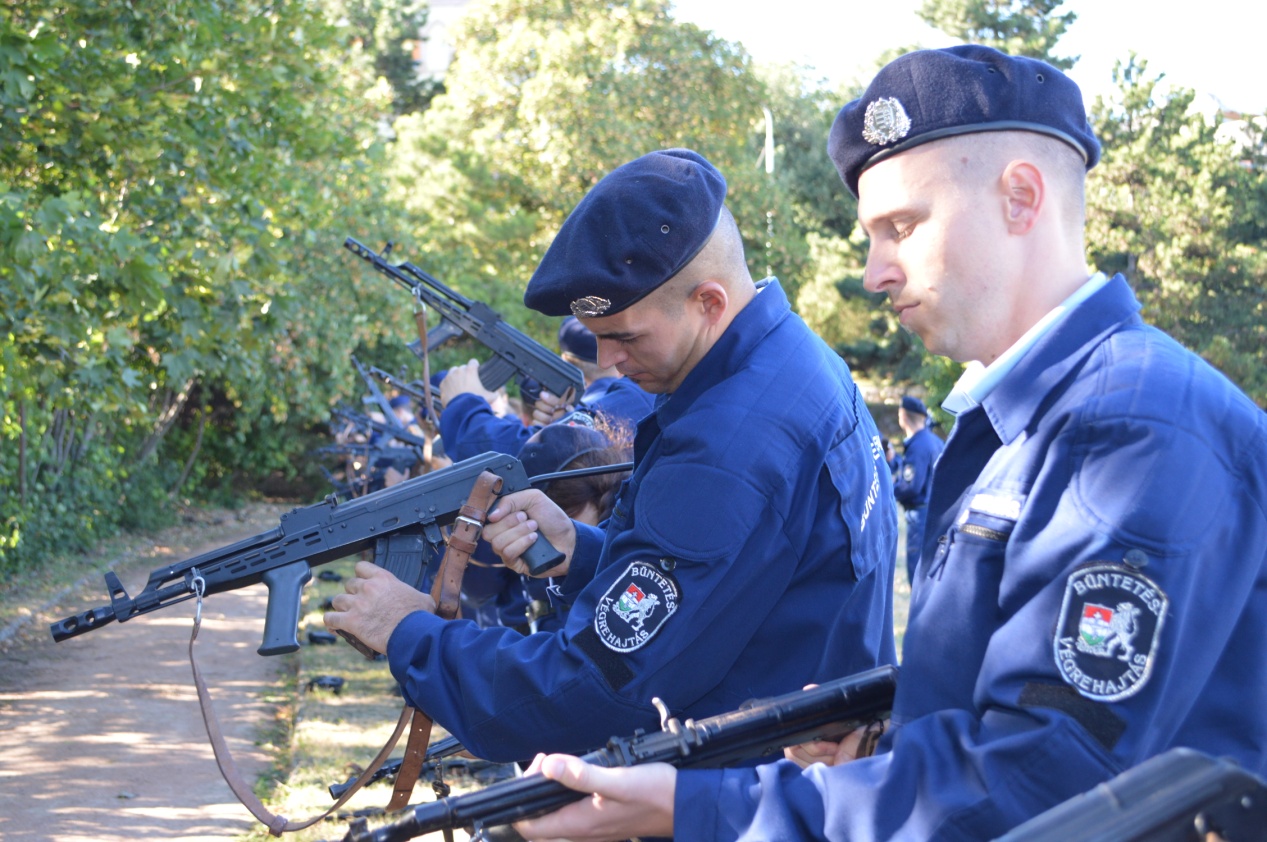 Megfogalmazott elvárások
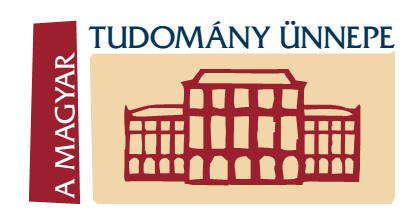 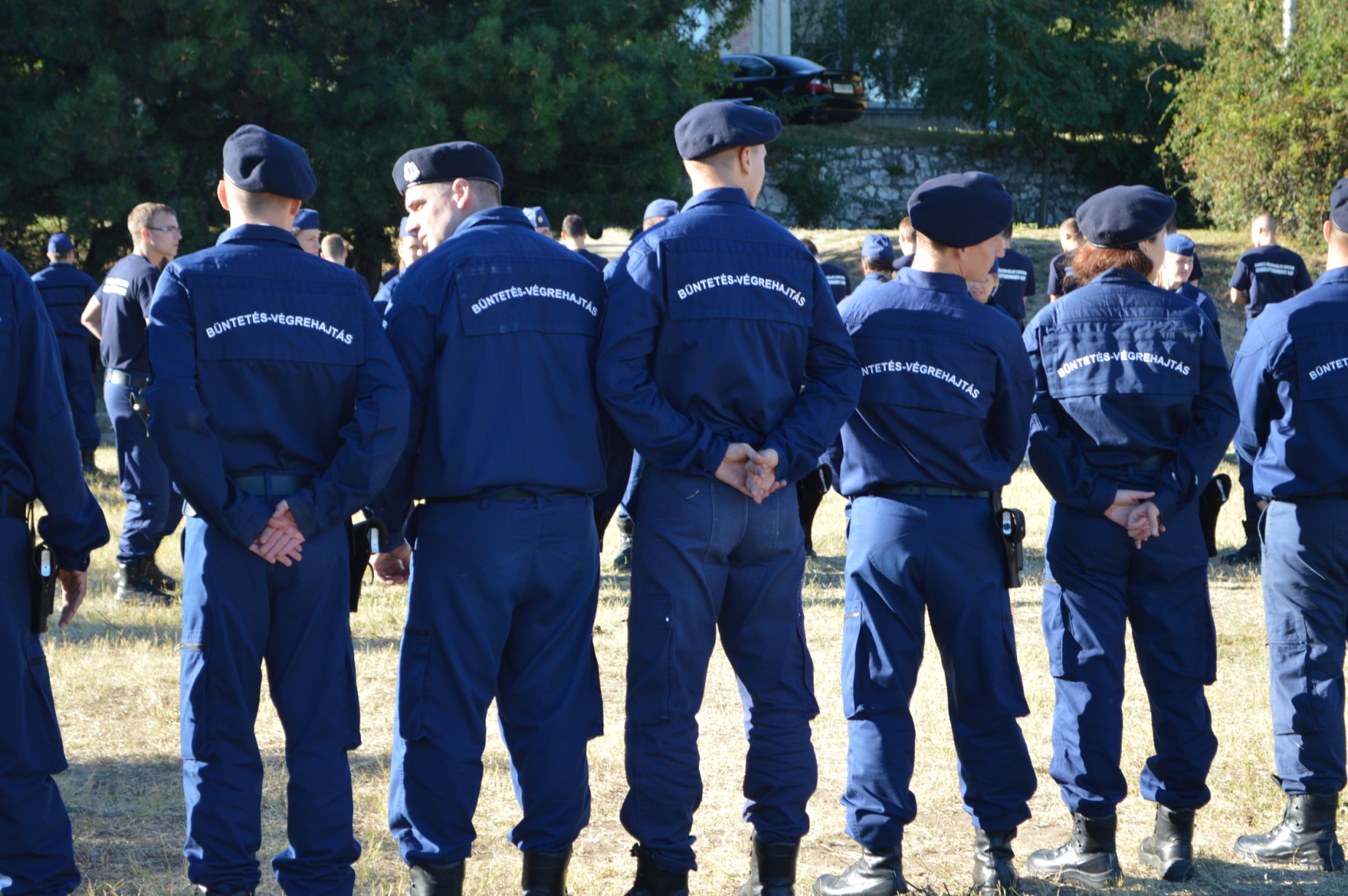 Mentális tartás erősítése

Tiszti személet kiépítése

Megfelelési kényszer tűrése

Csoportok összehangolása
Az eredmények
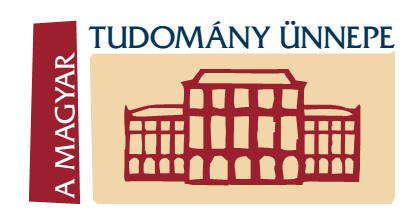 Összetartás

Bajtársiasság

Évnyitó sikere

Alaki szemle sikere
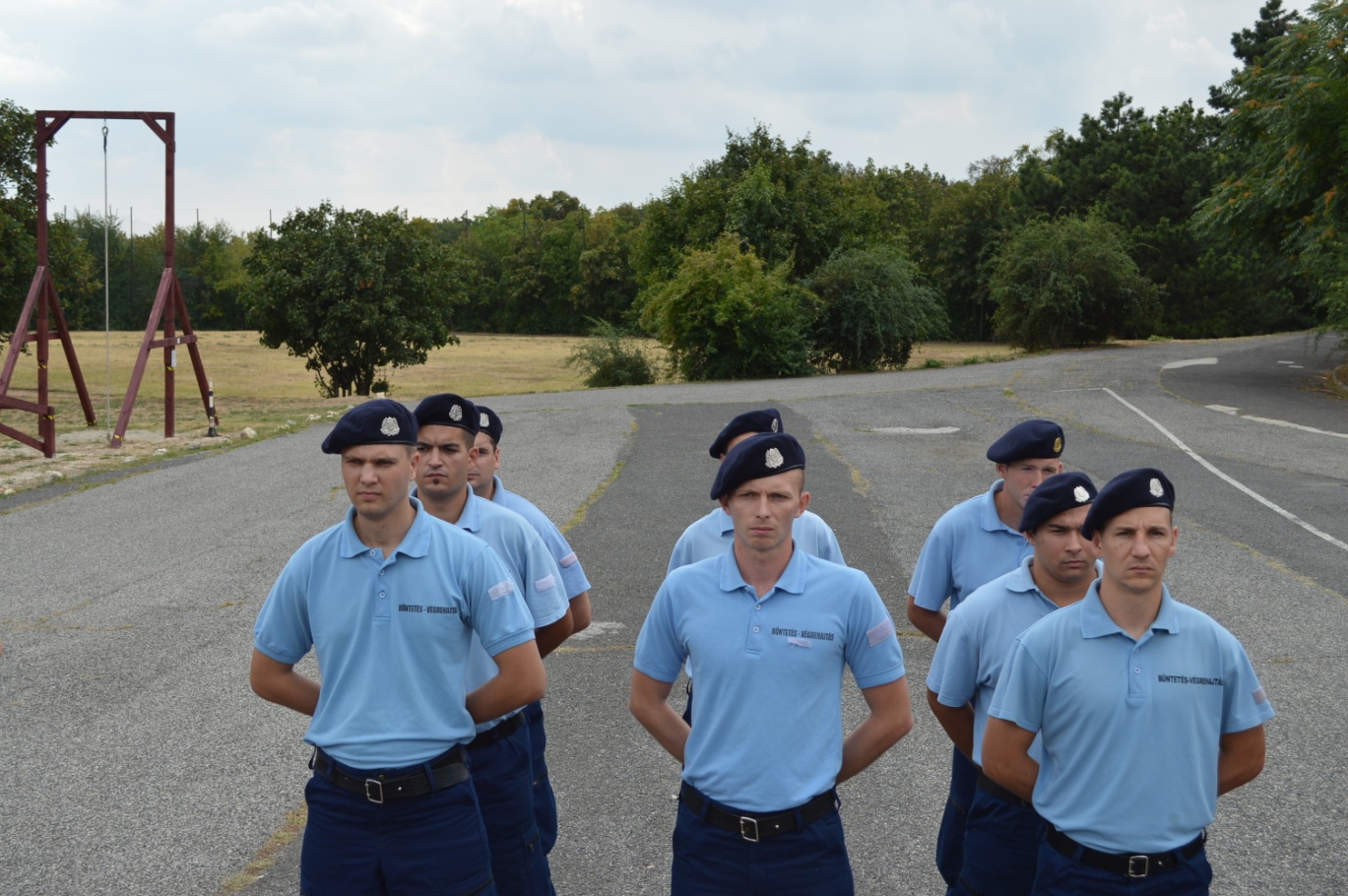 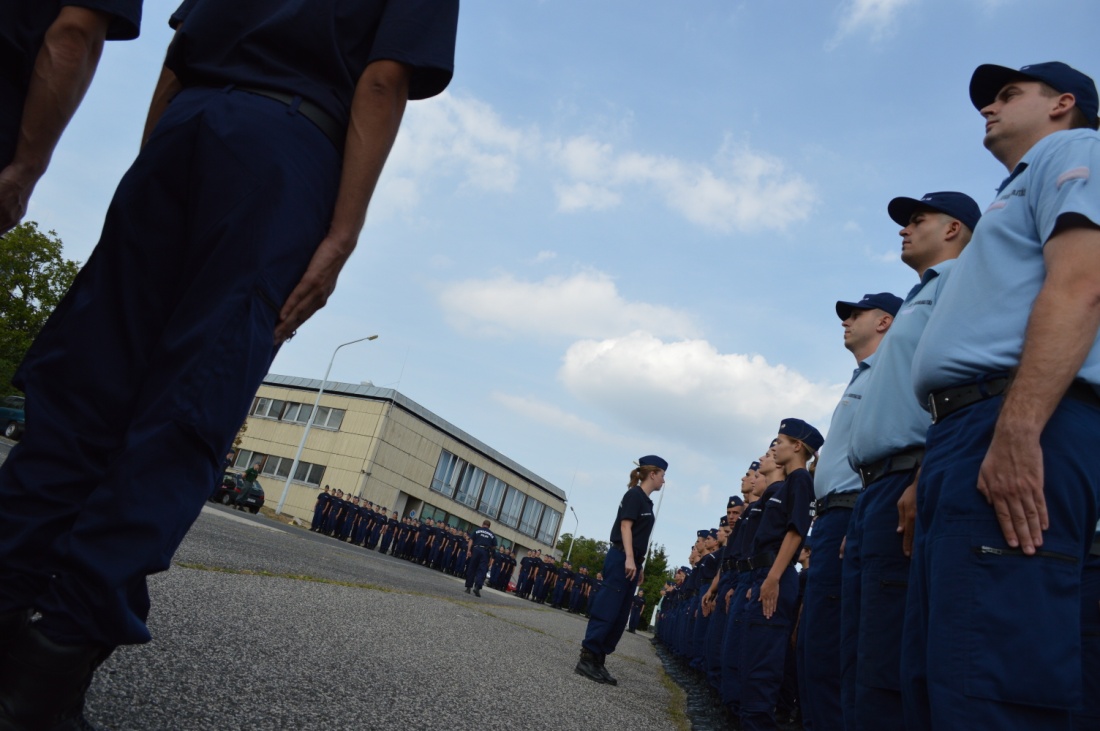 Saját szerepem
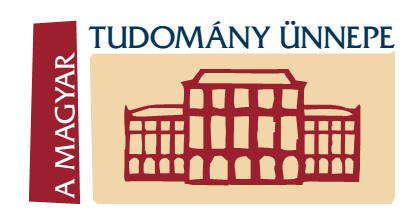 Több éves hallgatói parancsnoki tapasztalat
Bizalom az elöljáróktól
Fokozott felelősség
Parancsnoki gondoskodás
Napirendek végrehajtása
Sérülések, rendkívüli események elkerülése
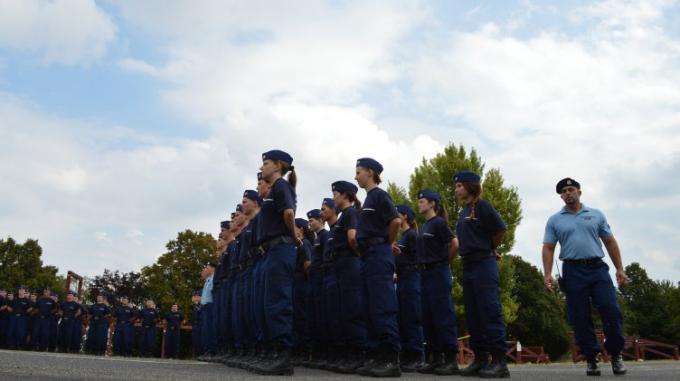 Összegzés
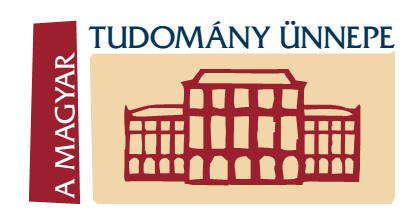 Módszertani foglalkozások javítása, átszervezése

Oktatási metodika elsajátítása

Pozitívum a hozzáállás, segítőkészség

Konklúzió- felmérés szükséges a tökéletes végrehajtáshoz
Köszönöm a megtisztelő figyelmet!